Kontrasepsi Darurat
Nasrayanti Nurdin,S.ST.,M.Keb
http://www.free-powerpoint-templates-design.com
Kontrasepsi  Darurat
Jenis kontrasepsi yang diberikan setelah terjadi sanggama tanpa Perlindungan kontrasepsi apapunDisebut juga sebagai kontrasepsi pasca sanggama (morning after pill)Keberhasilannya sangat ditentukan oleh selang waktu antara sanggama dengan pemberian kontrasepsi
Berdasarkan PerMenKes No 97 Tahun 2014
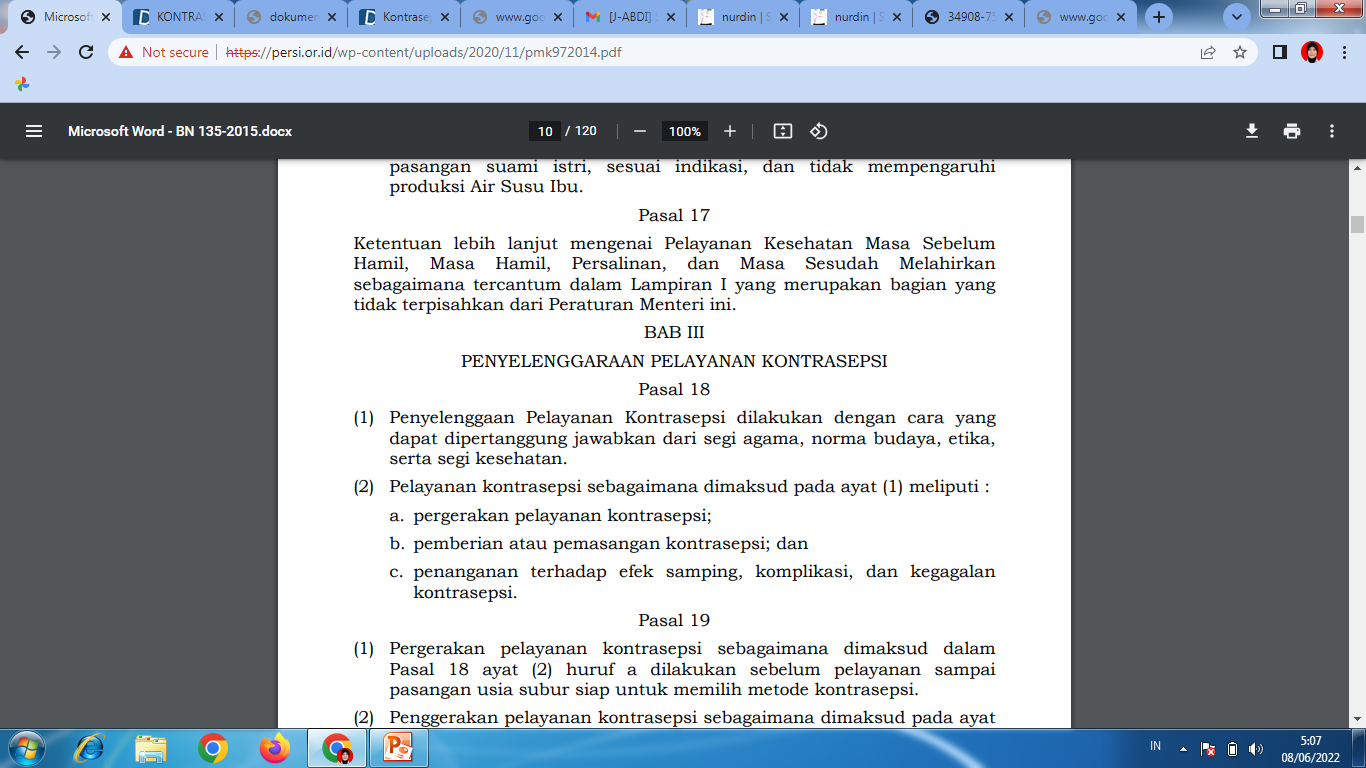 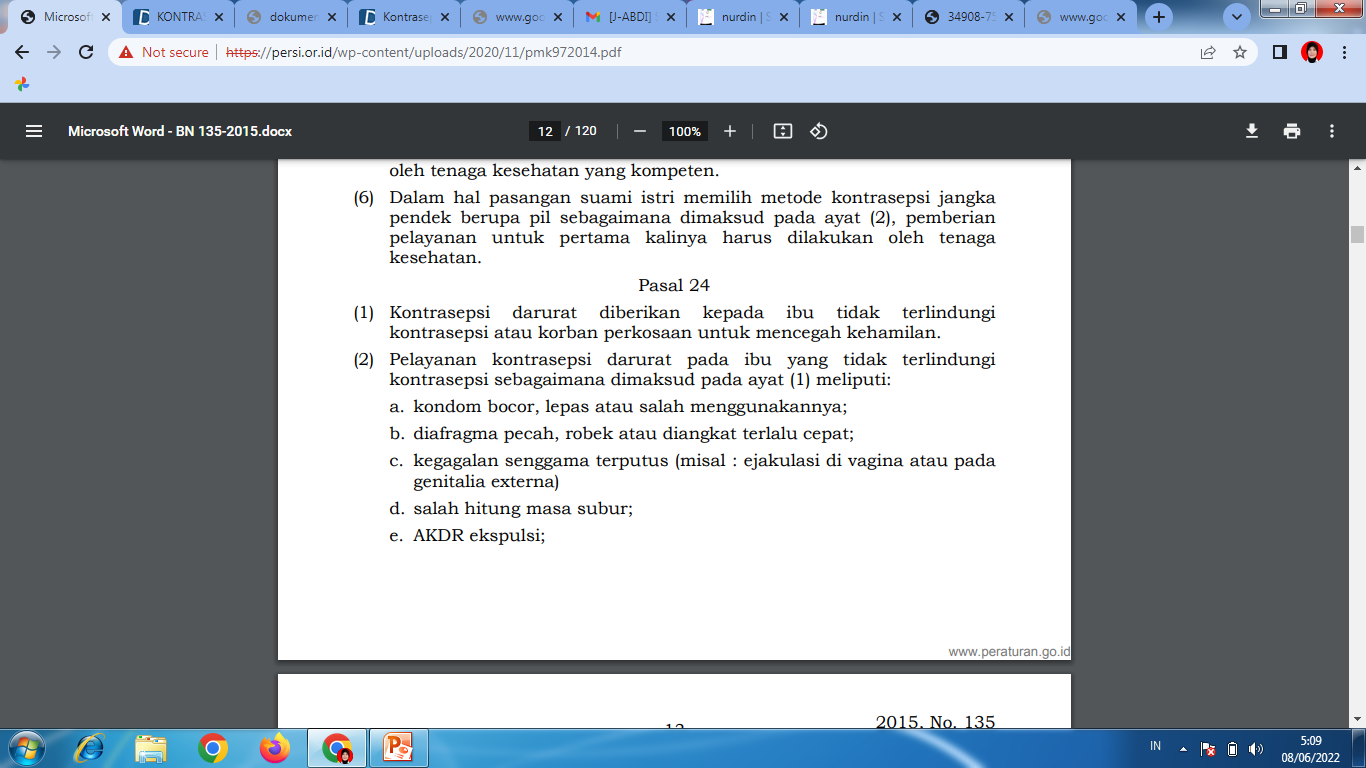 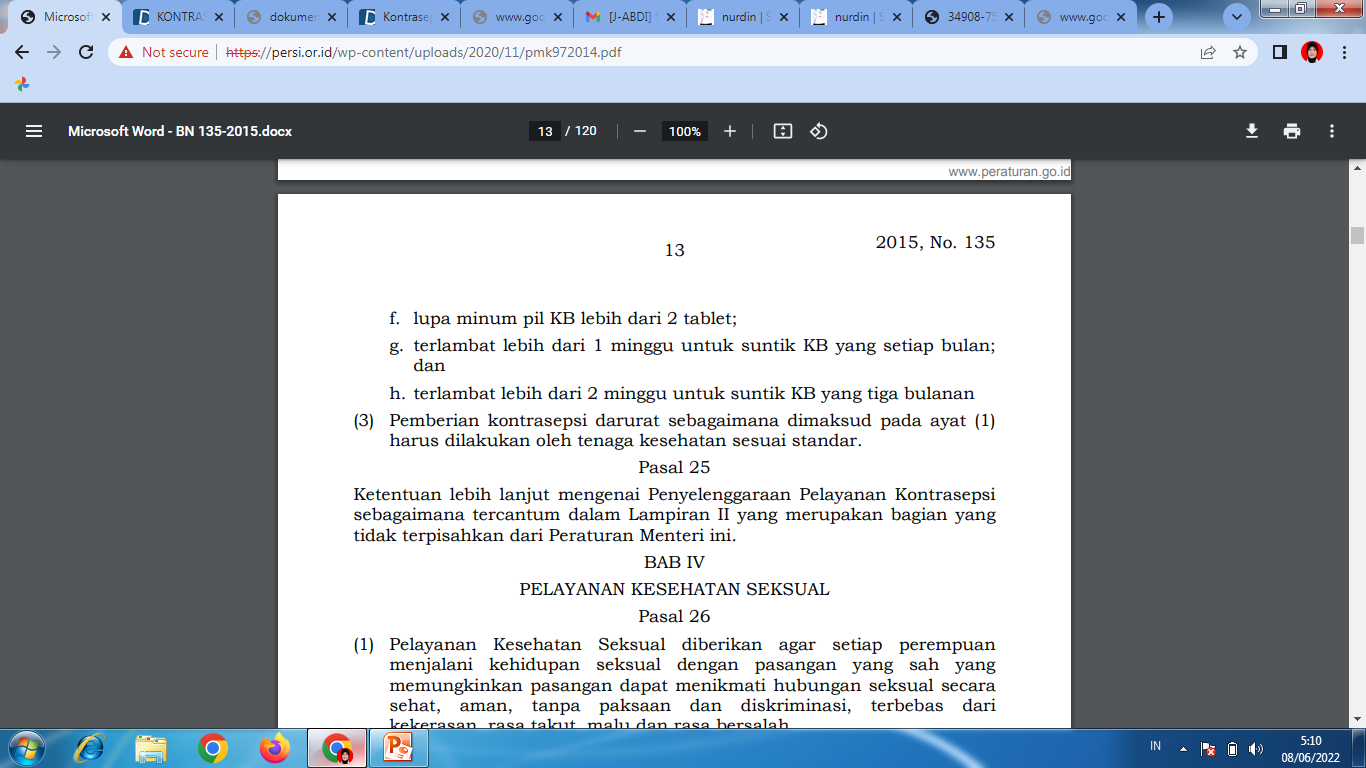 INDIKATOR KONDAR
Kesalahan dlm pemakaian kontrasepsi (kondom bocor, lepas,atau salah penggunaannya)
Wanita korban pemerkosaan dlm waktu kurang dari 72 jam 
Tdk menggunakan kontrasepsi baik karena alasan medis,maupun blm bersedia ttp ingin mencegah kehamilan 
Wanita yg tdk memakai kontrasepsi apapun krn tugas suaminya yg bepergian flm jangka wkt yg lama
Efektifitas dan Keamanan
Keamanan 
Mual dan muntah untuk sementara waktu (disebabkan estrogen)
Tidak ada efek jangka panjang pada hampir semua wanita
Efektifitas 2% failure rate bila dipakai secara tepat
Macam –macam Kontrasepsi Darurat
PIL
Terdiri dari Estrogen dan Progestin
IUD
Bekerja bila dimasukkan dlm waktu 5 hari setelah senggama
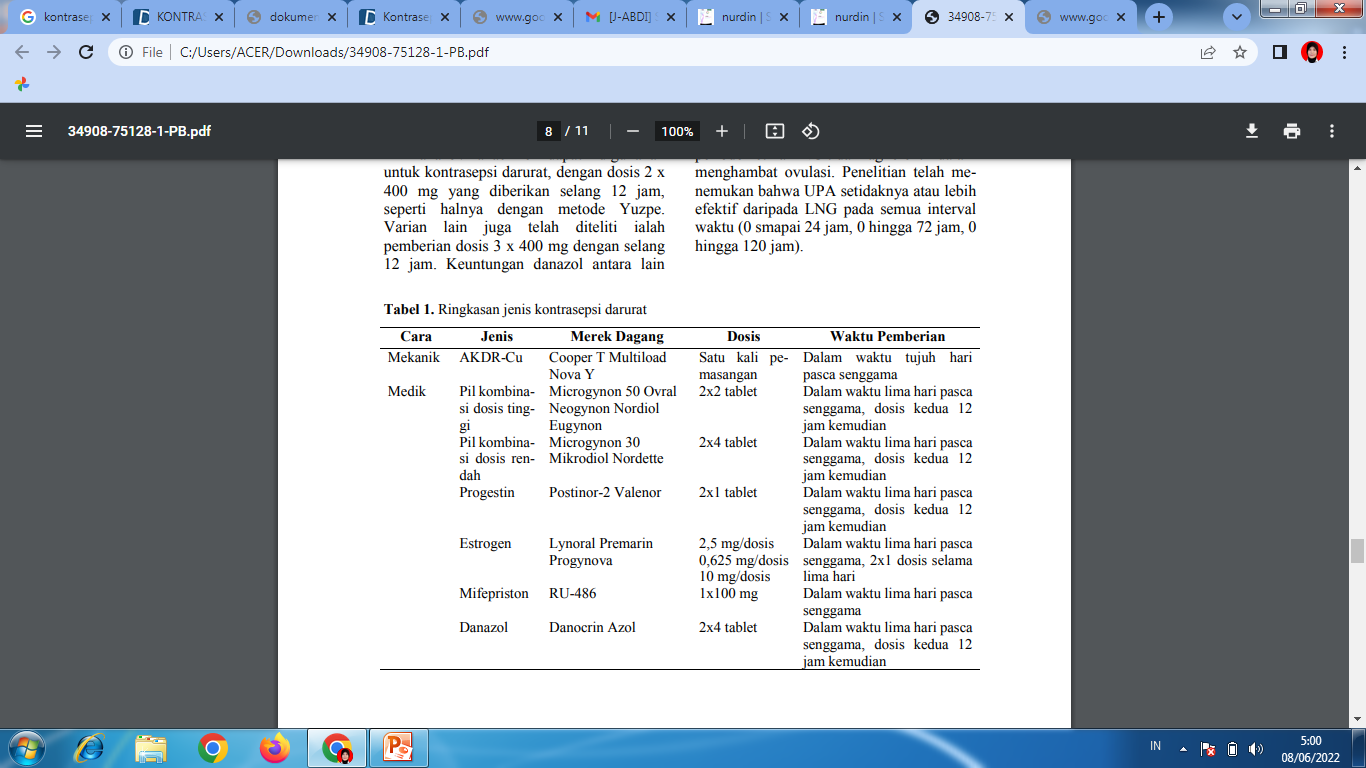 Efek Samping
Mual atau muntah dan apabila ini terjadi dalam 2 jam pertama minum pil maka perlu diberikan dosis ulangan

Perdarahan atau spotting pada 8 % pengguna pil kombinasi dan disekitar 50% mendapat haid tepat waktu atau bahkan lebih awal
0
Keterbatasan
Add Title
Pil kombinasi hanya efektif jika digunakan dalam 72 jam pasca sangama

Pil kombinasi sering menimbulkan efek samping yang menganggu seperti misalnya nausea,muntah,tegang dan nyeri payudara
Add Title
Add Title
AKDR hanya efektif jika dipasang tidak lebih dari 7 hari pasca sanggama tanpa kontrasepsi

AKDR harus dipasang oleh tenaga terlatih dan tidak dianjurkan pada klien dengan resiko tinggi.
Keterbatasan
Manfaat Kontrasepsi Darurat
Mencegah Kehamilan yang tdk diinginkan
Mendukung hak perempuan mengatur reproduksinya sendiri 
Bukan sebagai pil penggugur kandungan 
Cara kerja kondar adalah “fisiologi” shg tdk mempengaruhi kesuburan dan siklus haid yg akan dtg
Efek samping ringan dan berlangsung singkat
THANK YOU